Misapplications of CMFs
Karen Scurry and Daniel Carter
CMF Clearinghouse Webinar
Dec 17, 2018
Introduction
Selecting an appropriate CMF is important – information on previous webinar
Applying CMFs correctly is important as well – can have large impact on results
CMF Clearinghouse team is available to help explain CMFs on the site or from a study report
Examples of misapplications
CMF Misapplications
Clearly wrong
Clearly right
In an ideal world, it would always be obvious when CMFs were applied correctly and when they were applied incorrectly.
[Speaker Notes: We’d like to think that it’s always obvious when CMFs are or are not being correctly applied.]
CMF Misapplications
Major concerns
Clearly right
Minor concerns
Clearly wrong
In reality, there is often a grey area, where CMFs might have been applied appropriately, but the application may have some minor or major concerns.
[Speaker Notes: The truth is that sometimes it’s hard to tell. Need to understand the issues involved. Many times it can be a judgement call based on best information available.]
CMF Misapplications
Calculating CMF incorrectly
Applying CMF to wrong crash type
Inappropriately applying CMFs as SPF adjustment factors
Applying too many CMFs without accounting for interrelationship of effect
CMF Misapplications
All examples based on real encounters
Names and numbers changed to protect the innocent (or guilty)
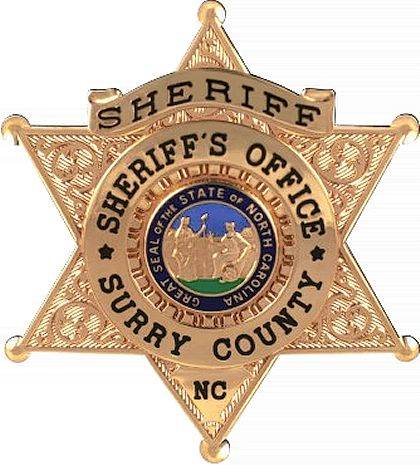 Calculating CMF Incorrectly
Calculating CMF Incorrectly
An engineer considered realigning an intersection from the current 75 degree angle to 90 degrees
Calculating CMF Incorrectly
Research study indicates a CMF of 1.48 for a 75 degree intersection compared to a 90 degree intersection
Engineer’s question: “Would it be logical to assume if this intersection was realigned to 90 degrees that the crash rate would then drop by 52 percent?”
Calculating CMF Incorrectly
Clearly wrong
Calculating CMF Incorrectly
Mistake: assuming that a 1.48 CMF would lead to a 52% reduction in crashes (presumably because 2.0-1.48=0.52?) 


  
This represents an expected 32% reduction in crashes (100-100x0.68 = 32), not 52%
CMF = (CMF for new condition) / (CMF for old condition)
= (CMF for 90 degrees) / (CMF for 75 degrees) 
= 1.00 / 1.48 = 0.68.
Applying CMF to Wrong Crash Type
Applying CMF to Wrong Crash Type
Situation: Deficient vertical curve (K value that does not meet AASHTO design standard)
Observed 5-year crash history shows 50 crashes (0 fatal, 3 A-injury, 5 B-injury, 15 C-injury, 27 PDO)
Engineer determines that 10 of these crashes (2 per year) are related to the vertical curve design
Applying CMF to Wrong Crash Type
Engineer identified a CMF of 0.49 for improving vertical alignment. As shown below, the CMF applies to KABC crashes of all types.
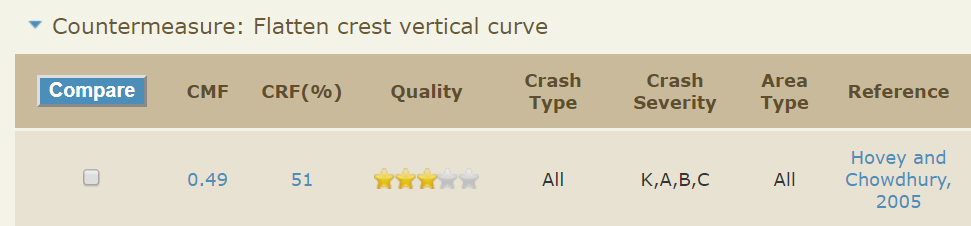 Applying CMF to Wrong Crash Type
Engineer applied the CMF to the identified target crashes
2 average crashes per year x 0.49 = 1 average crashes per year after realignment

Benefit was calculated as preventing 1 target crash per year
Applying CMF to Wrong Crash Type
Clearly wrong
[Speaker Notes: The truth is that sometimes it’s hard to tell. Need to understand the issues involved. Many times it can be a judgement call based on best information available.]
Applying CMF to Wrong Crash Type
To apply correctly: apply the CMF to the KABC crashes.
3 A-injury, 5 B-injury, 15 C-injury over 5 years = 4.6 KABC crashes per year


Benefit is preventing 2.3 KABC crashes per year
NOTE: It would be better to use SPF and EB adjustment to calculate expected crashes instead of using observed crashes
4.6 x 0.49 = 2.3 KABC average crashes per year after realignment
Inappropriately Applying CMFs as SPF Adjustment Factors
Inappropriately Applying CMFs as SPF Adjustment Factors
Sometimes site characteristics or desired changes are not accounted for in SPFs
Standalone CMFs can be used to adjust predicted results, however…
Must match base conditions
Site characteristics
Crash type distributions
Must not overapply multiple CMFs
Inappropriately Applying CMFs as SPF Adjustment Factors
An agency was weighing options for widespread safety enhancements and the anticipated benefits
Analysts used CMFs to adjust crash predictions for many locations across the agency’s jurisdiction
CMFs came from standalone countermeasures featured in the Clearinghouse
Inappropriately Applying CMFs as SPF Adjustment Factors
Major concerns
Minor concerns
Inappropriately Applying CMFs as SPF Adjustment Factors
Could be appropriate at some locations but inappropriate at others
Most of the anticipated benefit came from estimates from standalone CMFs rather than factors in the SPF
Inappropriately Applying CMFs as SPF Adjustment Factors
Standalone CMFs may not have matched base condition of the SPF in terms of site characteristics 
Standalone CMFs may not have been a good match to some sites based on crash type patterns
If a countermeasure was intended for a target crash type, but the author reported a CMF developed for total crashes
Would likely have a different effect on total crashes if applied at a location with a substantially lower proportion of the target crash type
Inappropriately Applying CMFs as SPF Adjustment Factors
Potential for overreach in applying standalone CMFs (i.e., over estimating benefit of treatments by applying too many CMFs)
Applying too many CMFs without accounting for interrelationship of effect
Applying too many CMFs without accounting for interrelationship of effect
A state agency created a spreadsheet for calculating the anticipated benefits of safety projects
The form allowed 10 countermeasures to be included, each with its own CMF
In this tool, each CMF would contribute to the anticipated crash reduction
Applying too many CMFs without accounting for interrelationship of effect
Major concerns
Applying too many CMFs without accounting for interrelationship of effect
CMFs may address the same crash type
For example, addressing run off road crashes at curves
Chevrons
Wider edgelines
High friction surfacing
The effects are related (not independent)
Applying too many CMFs without accounting for interrelationship of effect
Multiplying CMFs together likely overstates benefit, especially when considering many countermeasures
A tool (or analyst) must account for interrelationship of effect
Conservative approach: Use CMF from only the most effective treatment
More guidance forthcoming in the Highway Safety Manual, 2nd edition using results from NCHRP 17-63